Unbounded Quadratic Functional Encryption and More from Pairings
Eurocrypt 2023
Junichi Tomida
NTT Social Informatics Laboratories
Functional Encryption (FE) [O’Neill10, BSW11]
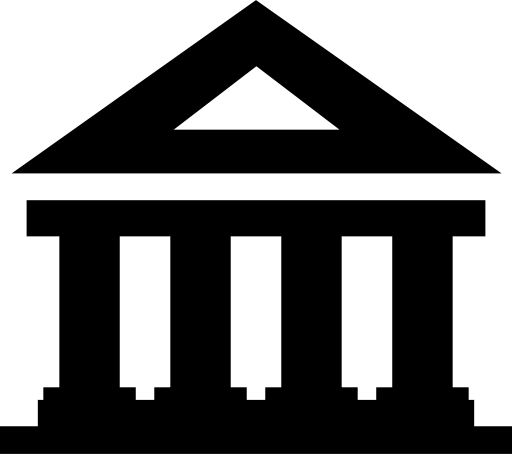 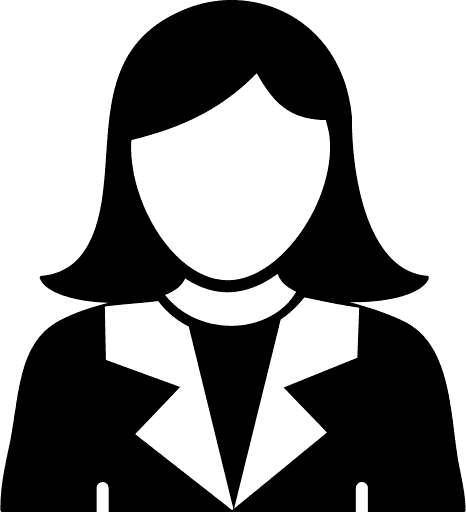 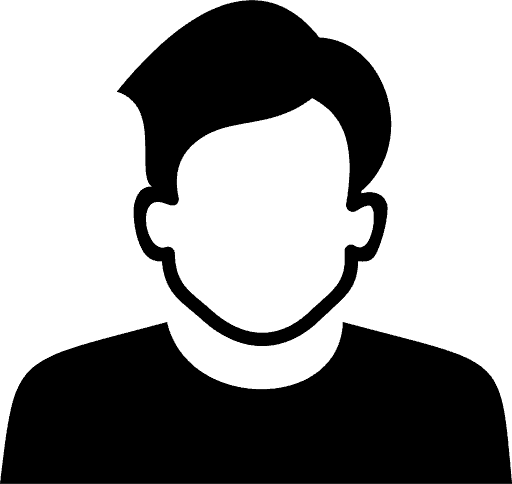 SIM-based Security of FE (Semi-Adaptive)
dlskaio354dsi
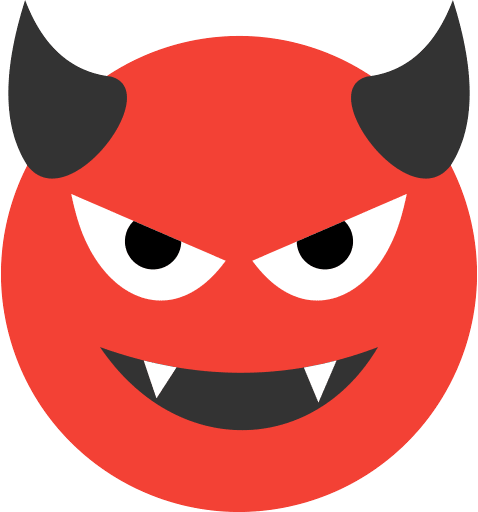 [Real world]
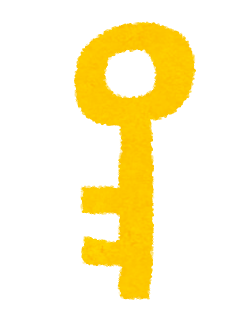 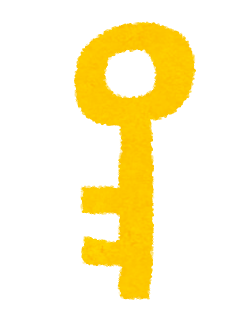 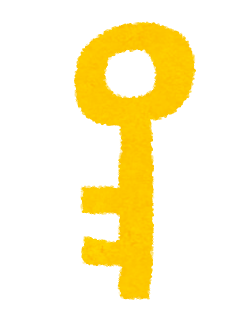 dlskaio354dsi
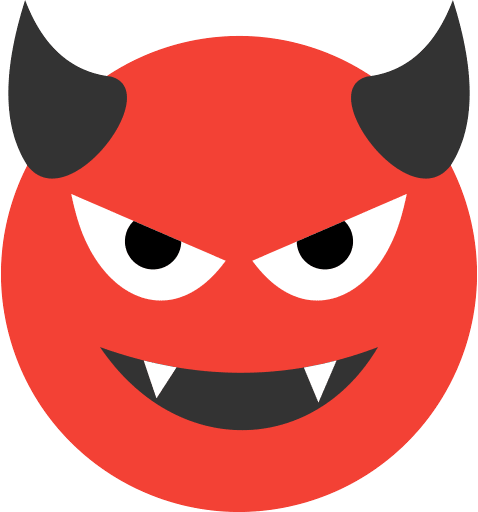 [Simulated world]
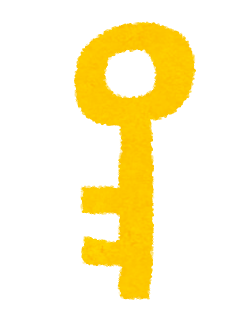 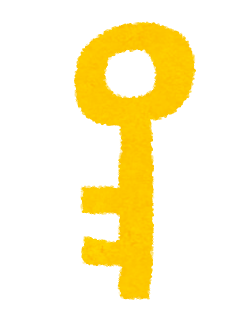 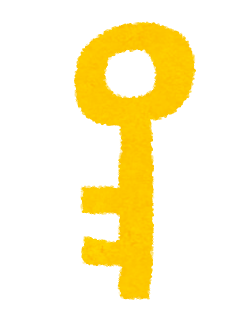 Motivation of Unbounded FE
In most FE schemes, the message length is fixed by pk.
fixed message length
Motivation of Unbounded FE
In most FE schemes, the message length is fixed by pk.
fixed message length
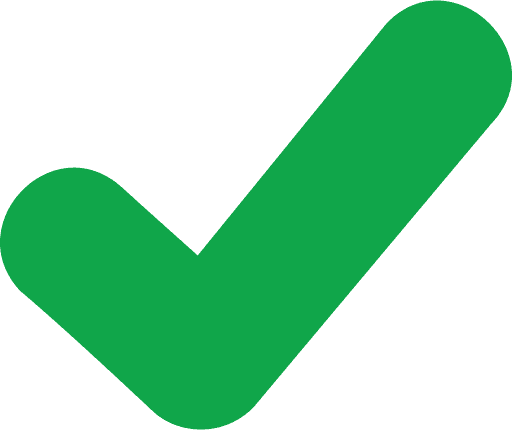 dummy
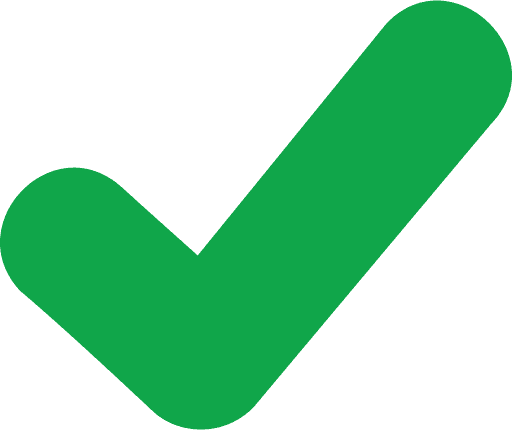 dummy
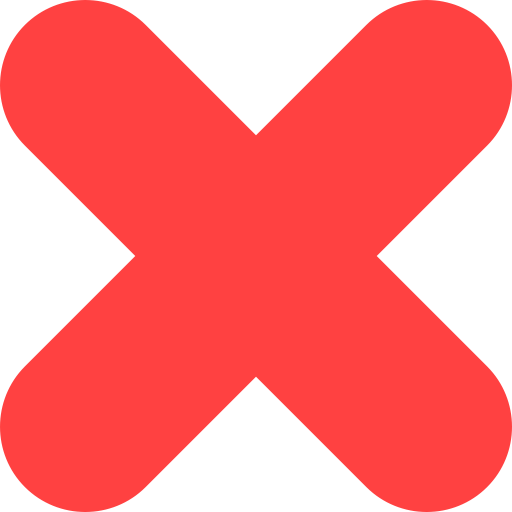 Motivation of Unbounded FE
In most FE schemes, the message length is fixed by pk.
fixed message length
Motivation of Unbounded FE
In most FE schemes, the message length is fixed by pk.
fixed message length
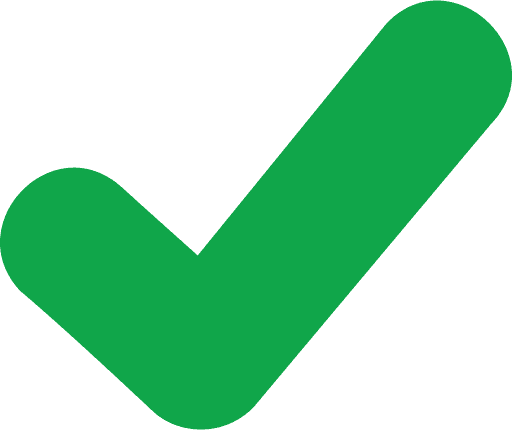 dummy
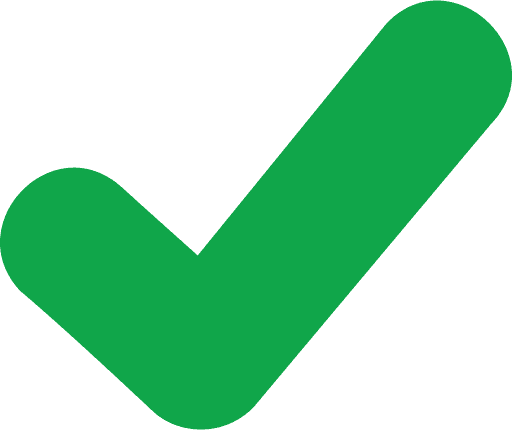 dummy
dummy
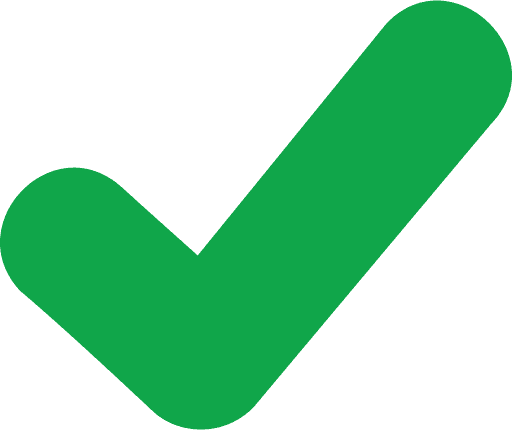 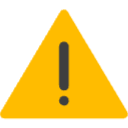 The ciphertext size is proportional to the message size.
Unbounded FE
No need to pad dummy data in encryption
No bound on the message size
Suitable for systems with various sizes of data
Previous Works for Unbounded FE
Unbounded Quadratic Functions
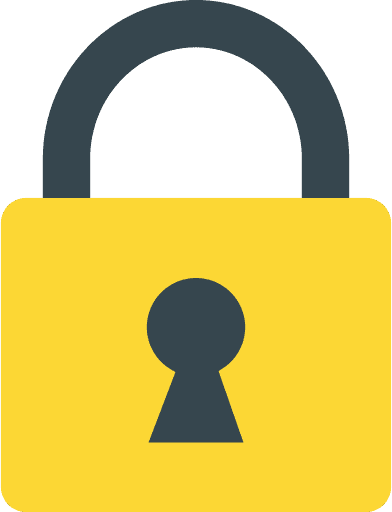 public
private
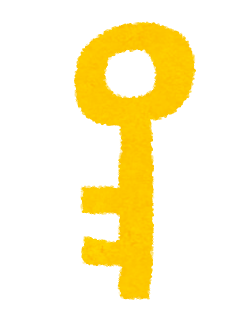 Attribute-based FE [ACGU20]
1. Quadratic Functional Encryption (QFE)
Cannot efficiently compute!
masking term
2. Hash-Function-Friendly QFE
S
Additional layer
T
needs msk
masking term
reveals the masking term
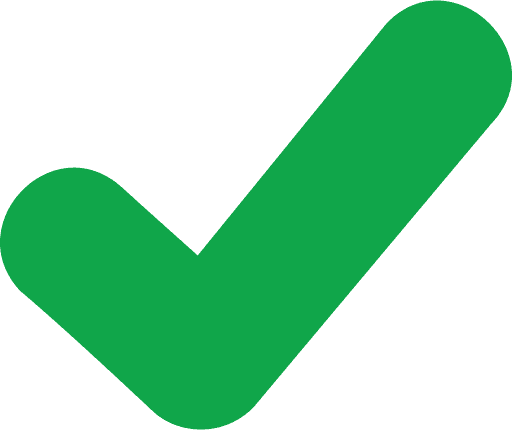 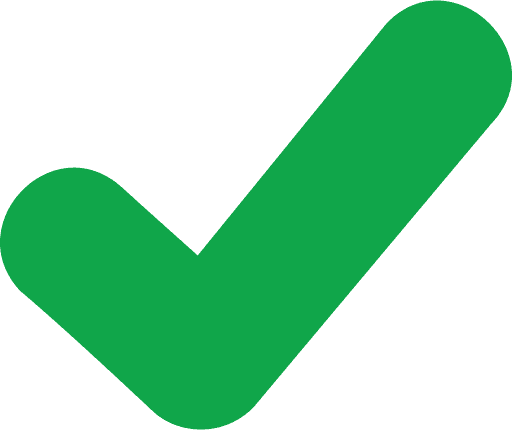 Unbounded IPFE [TT18]
Dec(          ,                              )
3. Unbounded QFE
masking term
Conclusion
Construction of the first unbounded quadratic FE
Extension to partially hiding FE (PHFE for UQF)
Semi-adaptively SIM-secure under MDDH and the random oracle model

Open problems
Unbounded QFE without RO
Adaptive security in the standard model (even in standard QFE)